عکاس :مهشید فراهانی
عکاس :مونا امام جمعه
عکاس :سیما یوسفی نژاد
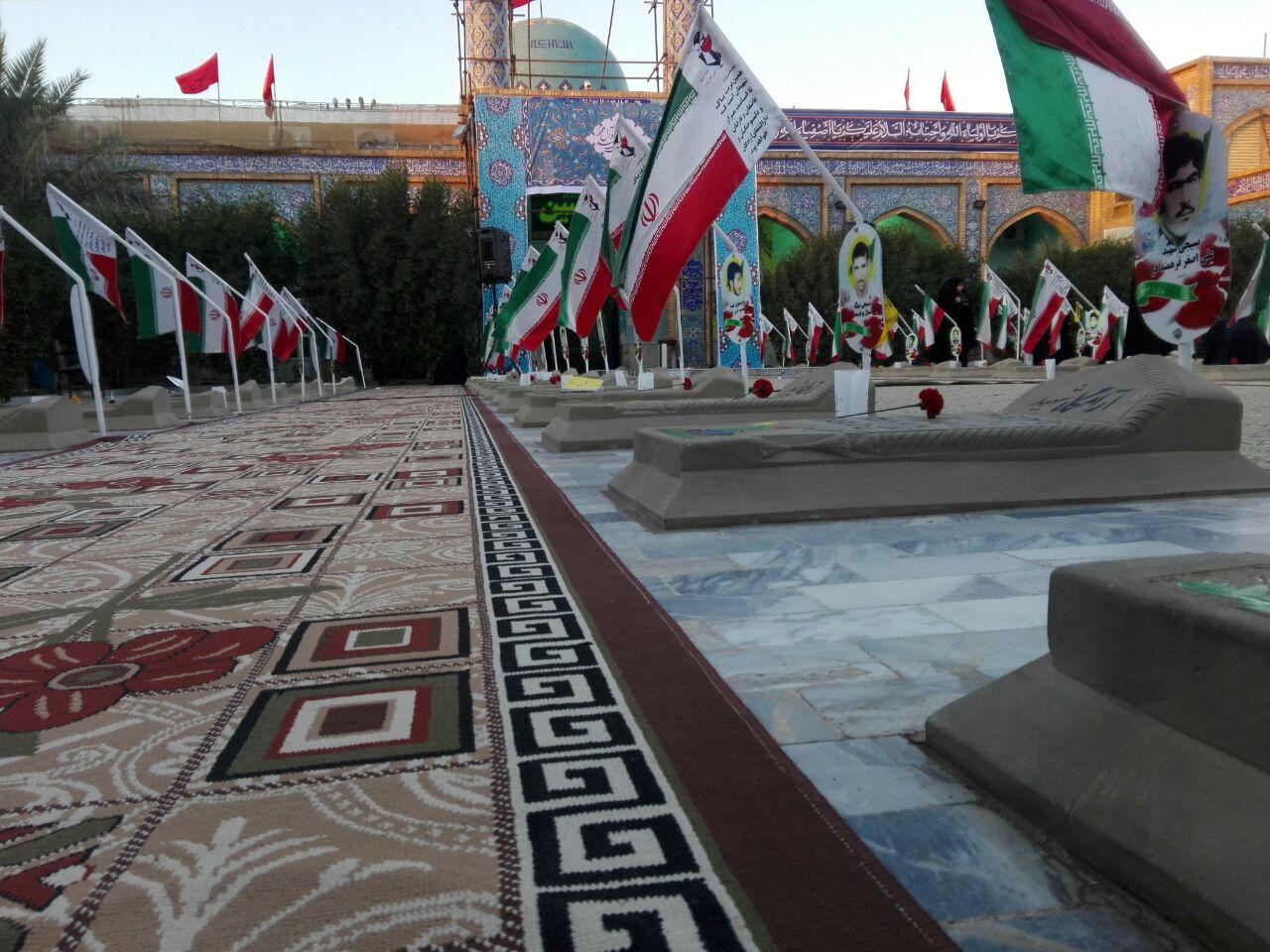 عکاس : 
مهدیه تراب نژاد
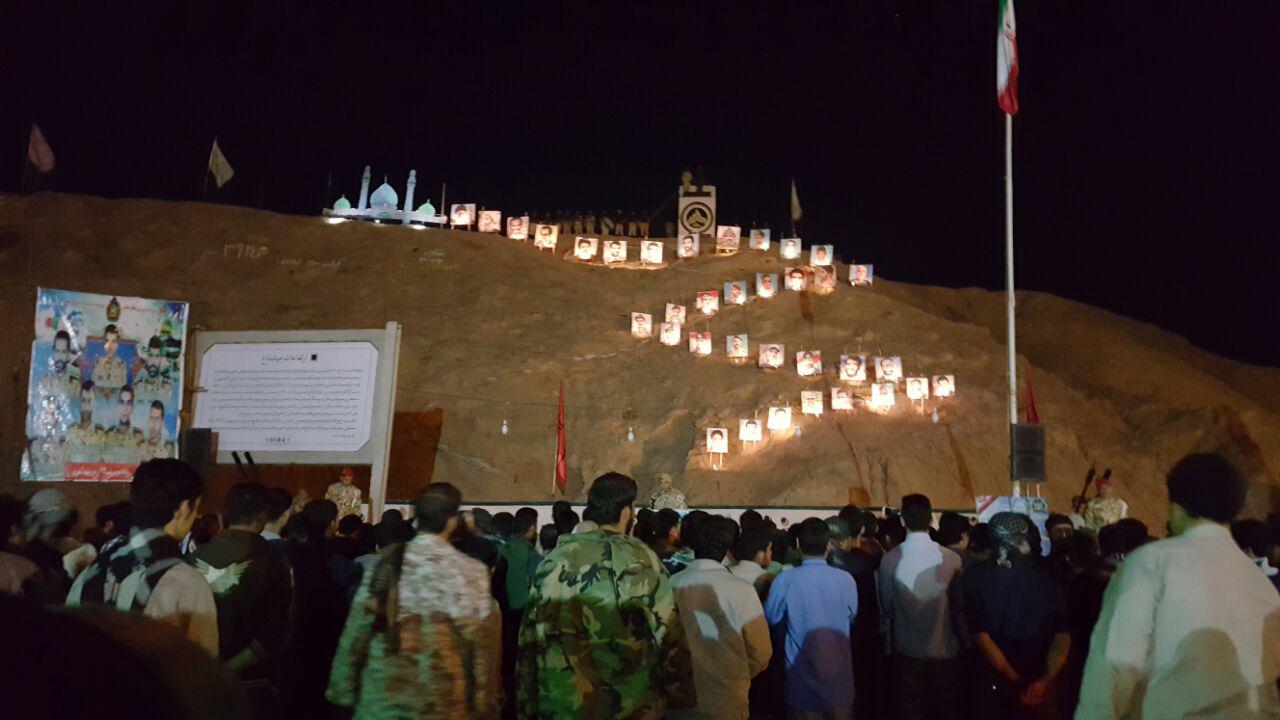 عکاس :
زهرا صادقی
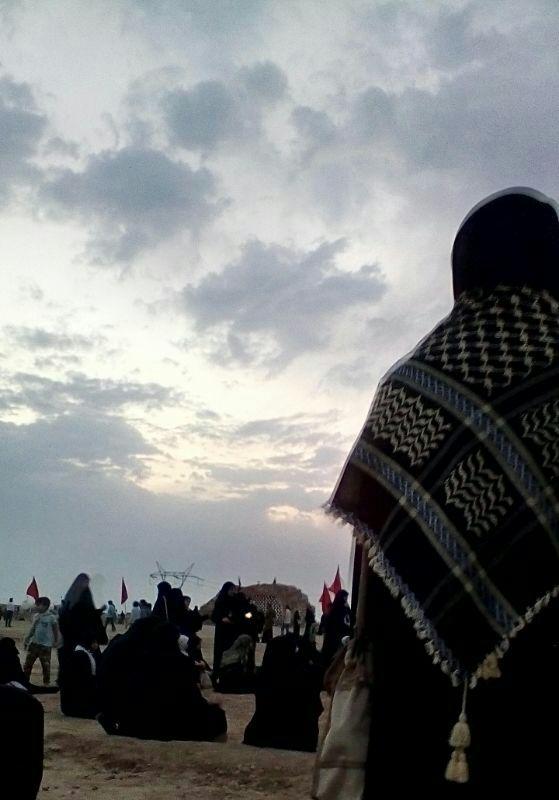 عکاس :
زهرا حیاتی